РЕДАКТОРСЬКИЙ ПРАКТИКУМ
[Speaker Notes: Оригинальные шаблоны для презентаций: https://presentation-creation.ru/powerpoint-templates.html 
Бесплатно и без регистрации.]
Бажаєте набути навичок редагування творів або створювати власні тексти різних стилів і типів? 
Маєте шанс навчитися робити  це фахово

Наш практикум саме для Вас
Мета курсу:
Опанування системними знаннями з техно­логії редакторської праці, оволодіння предметом і методами редагування, вивчення сутності ре­дакторської діяльності.
Що Ви будете знати?
1
основні принципи роботи редактора з текстом;
2
2
методи тематичного аналізу тексту;
3
методи правлення тематичної структури 
тексту;
4
способи виявлення і перевіряння логічних 
зв’язків у тексті;
5
особливості різних видів композиційної 
структури такстів.
Що будете вміти?
розрізняти структуру тексту в межах певного жанру,
           стилі мовлення та зв'язок їх із жанрами;
            володіти методами аналізу та правлення тексту;
                    
           пра­вильно визначати головну тему та актуальність  
           комунікативної мети твору;
            визначати обсяг і якість фактичного матеріалу;    
            
             коригувати композицію подання фактичного матеріалу
             відповідно до комунікатив­ної мети тексту. 
               

           тт   тттттттттттт
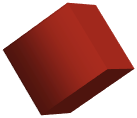 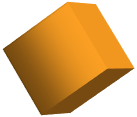 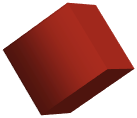 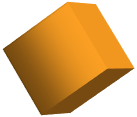 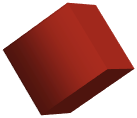 Як будемо навчатися?
Ми створимо власну лабораторіюВас чекатимуть:
ЧЕКАЄМО 
НА ВАС